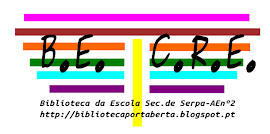 Guia para a elaboração de apresentações de trabalhos
Professor bibliotecário: Pedro Moreira
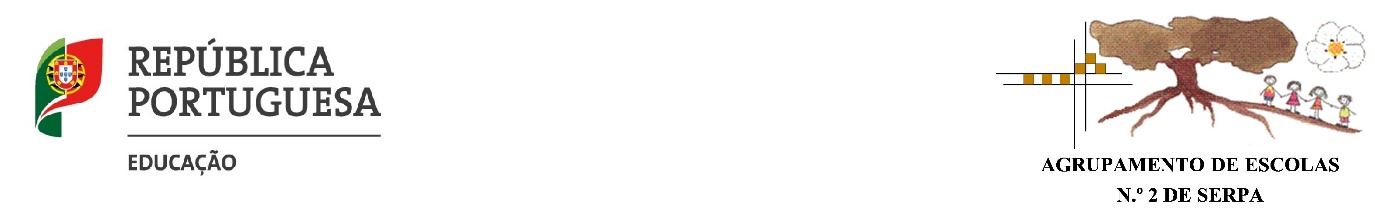 Sumário
Introdução
Regras e sugestões para uma apresentação eletrónica eficaz
Estrutura de um BOM diapositivo
Estrutura de um MAU diapositivo
Exercício
Conclusão
Introdução
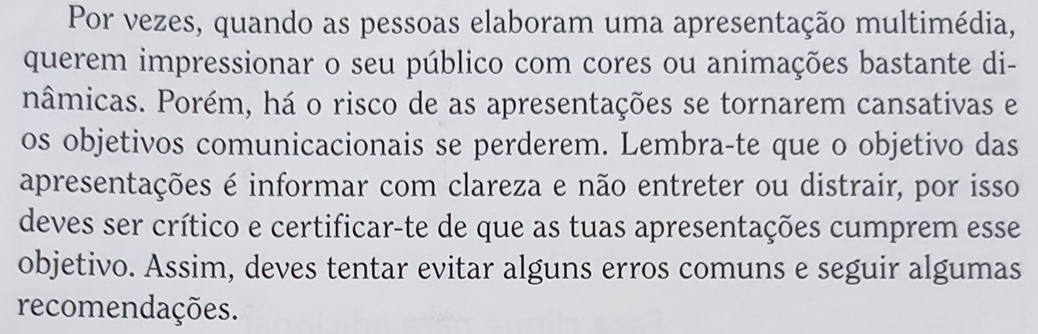 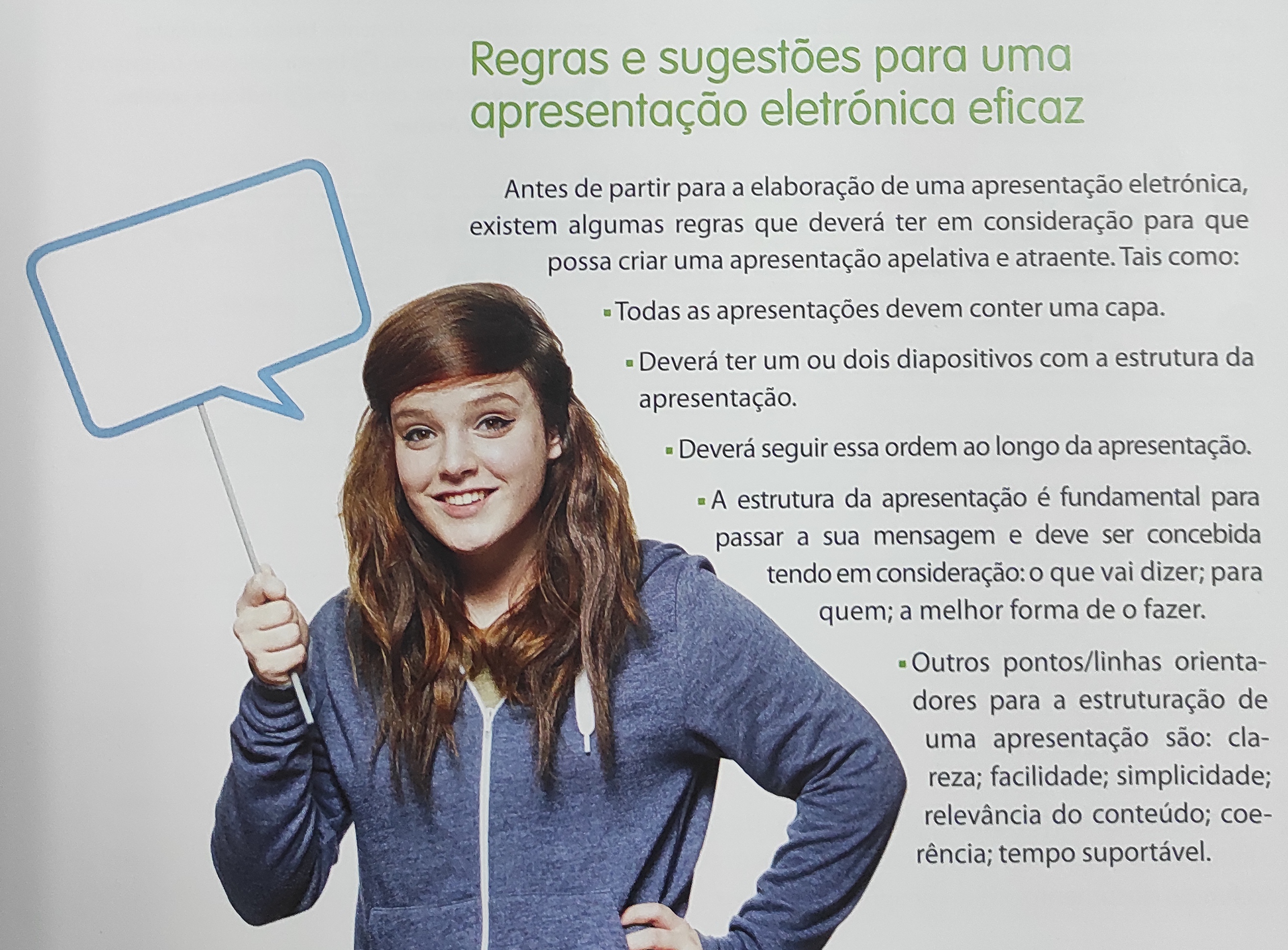 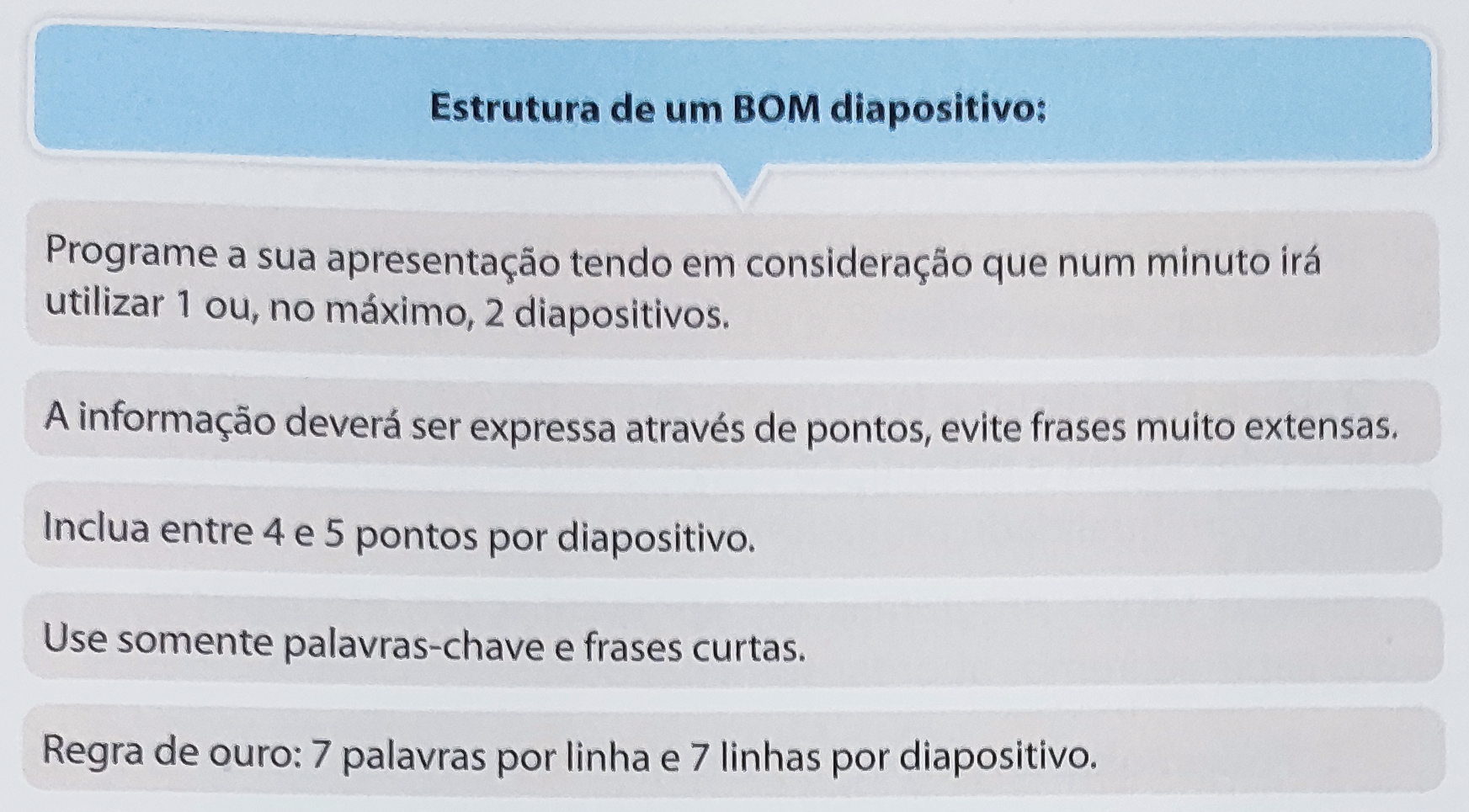 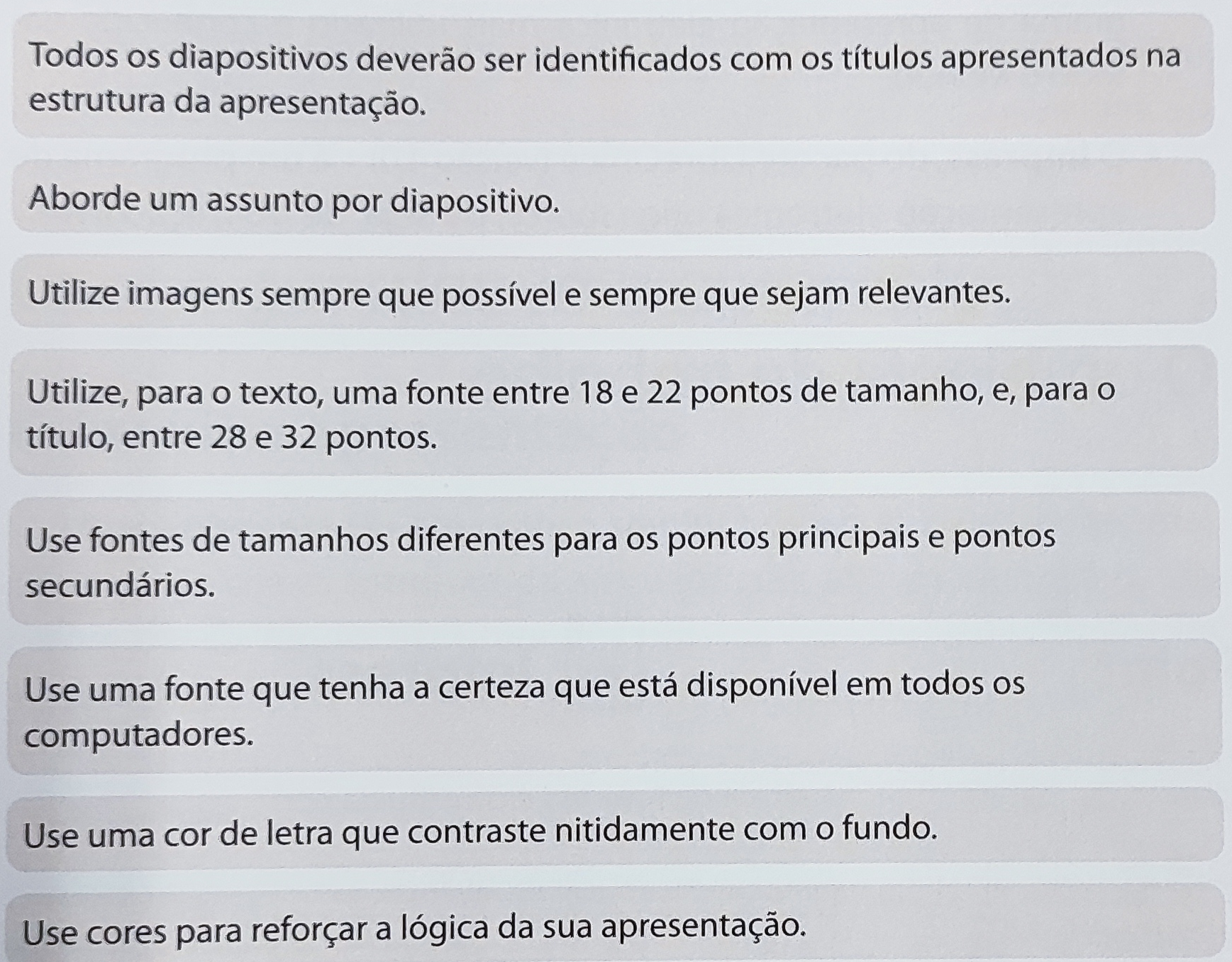 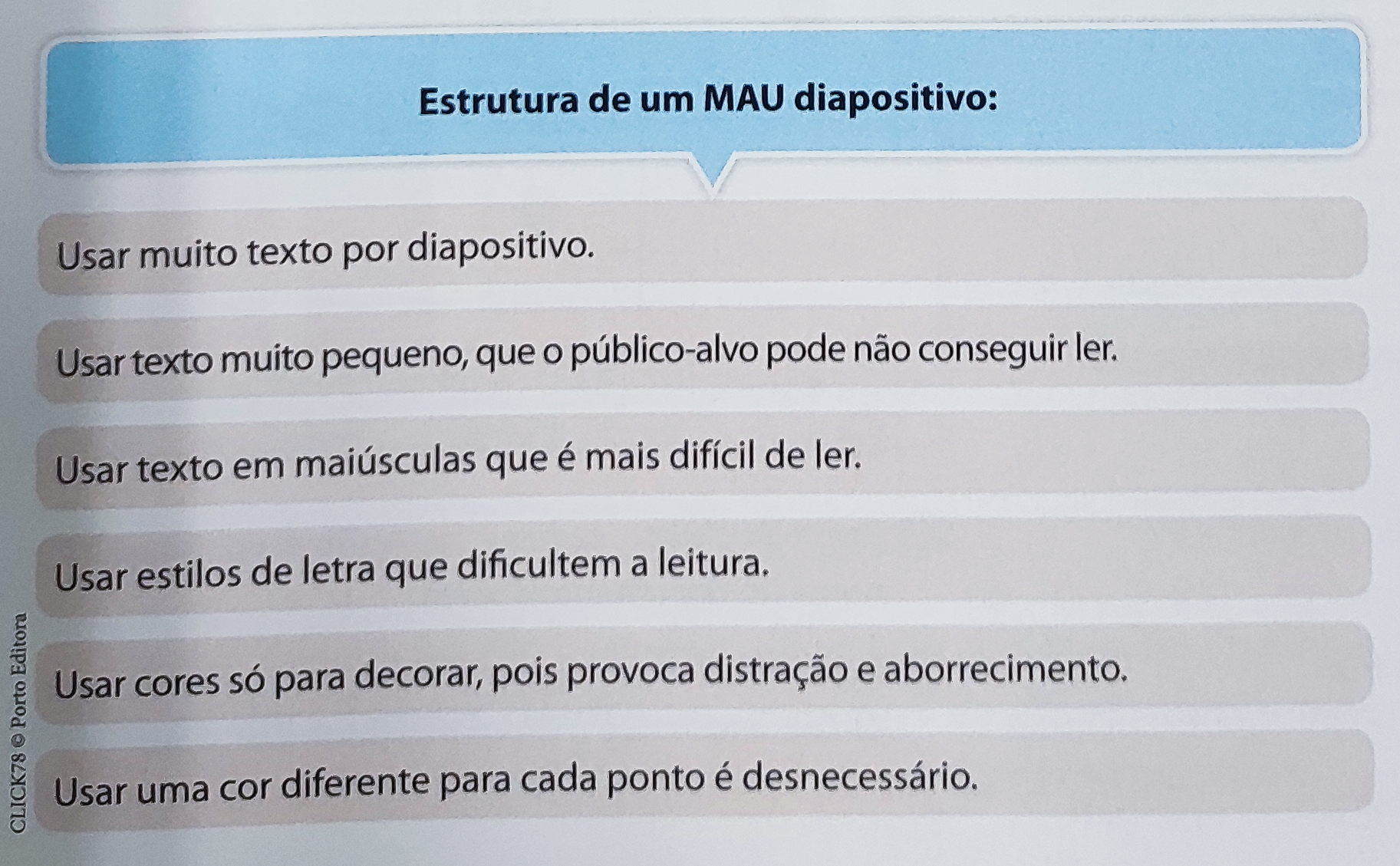 Exercício
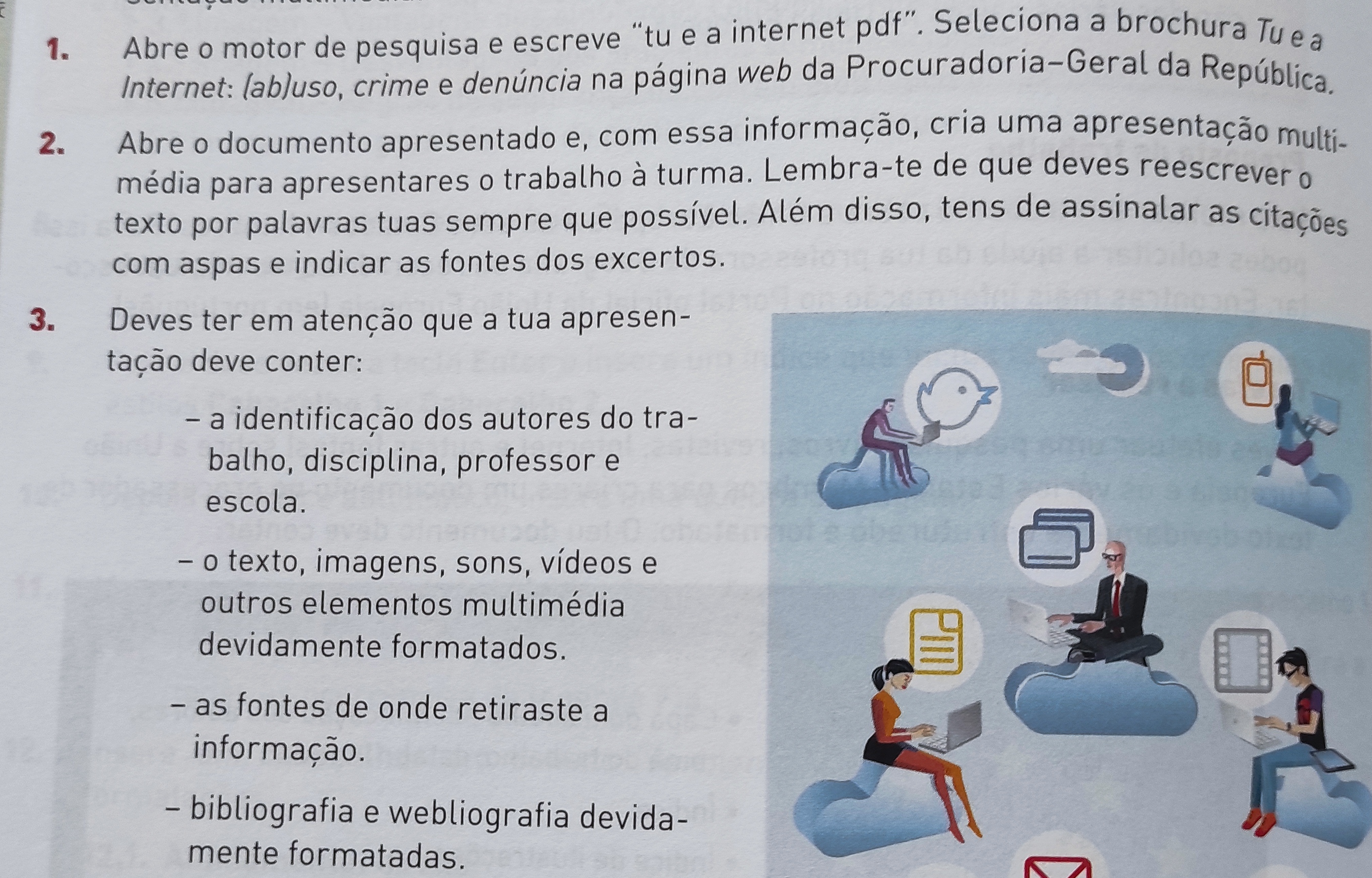 Conclusão
Resumidamente, deve ter em conta os elementos seguintes quando elaboras uma apresentação:
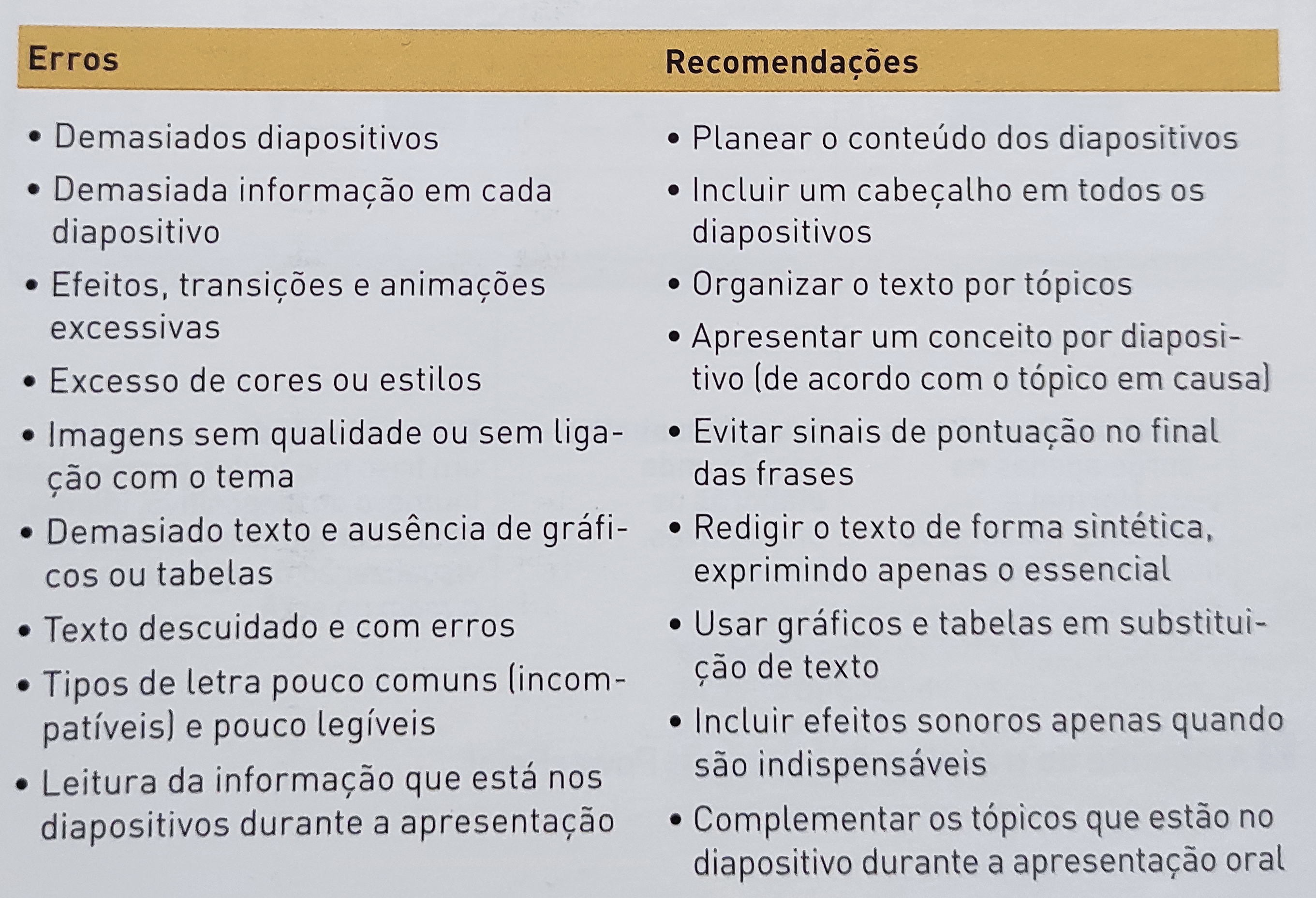 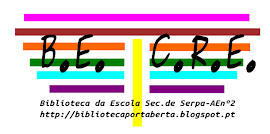 Fim
Este guia está disponível em:
http://be.ae2serpa.pt/ficheirosbiblioteca/guias/apresentacoestrabalhos.pptx 

Professor Bibliotecário: Pedro Moreira
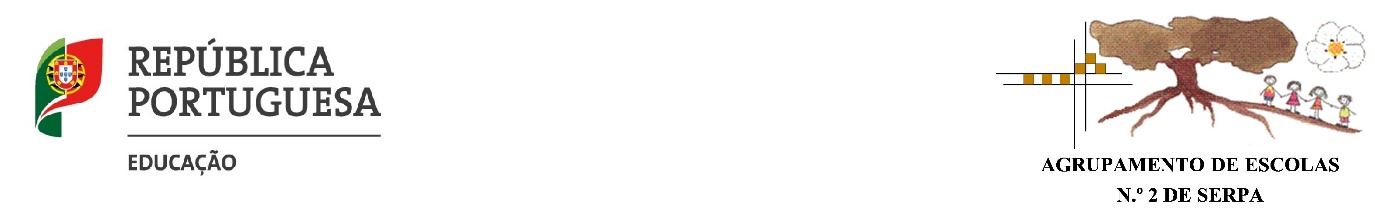